Every day and at weekends
Mironova A.V.
Azov_2017
The tree is brown 
It has no leaves or flowers
PHONETIC EXERCISE
Task: read and find the forms of Present Simple and Present Continuous.

RAIN 
by R. STEVENSON
The rain is raining all around,
It falls on field and tree
It rains on the umbrella here
And on the ships at sea.
LET’S CHECK
The forms of Present Simple and Present Continuous
RAIN by R. STEVENSON
The rain is raining all around,
It falls on field and tree
It rains on the umbrella here
And on the ships at sea.
LET’S TALK ABOUT THE RULES
PRESENT SIMPLE
PRESENT CONTINUOUS
We use Present Simple to describe the action which takes place regularly, every day.

For example:

I go to school every day.
We use Present Continuous to describe the actions which takes place right now.

For example:

I am listening to the teacher now.
Forms of the verbs
Present Simple
Present Continuous
write
I-
I-
am listening
He
She -
It
He
She -
It
are eating
reads
They
You -
We
They
You -
We
is writing
read
do, does
The tree is green 
It has a lot of leaves
IT IS HIGH TIME
    TO HAVE A REST!!!
Physical activity
With my foot I tap, tap, tap,
With my hands I clap, clap, clap,
Right foot first, left foot then,
Round and round and back again.
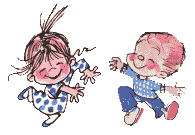 FIND THE MISTAKES:
1. He go to school every day.
 He goes at school every day.
2. She are listening to the radio now.
She is listening to the radio now. 
3. Do he like swimming?
Does he like swimming? 
4. I  is a student.
I  am a student.
The tree is very beautiful 
It has leaves and flowers
Listen to the text and find the forms of Present Continuous and Present Simple:
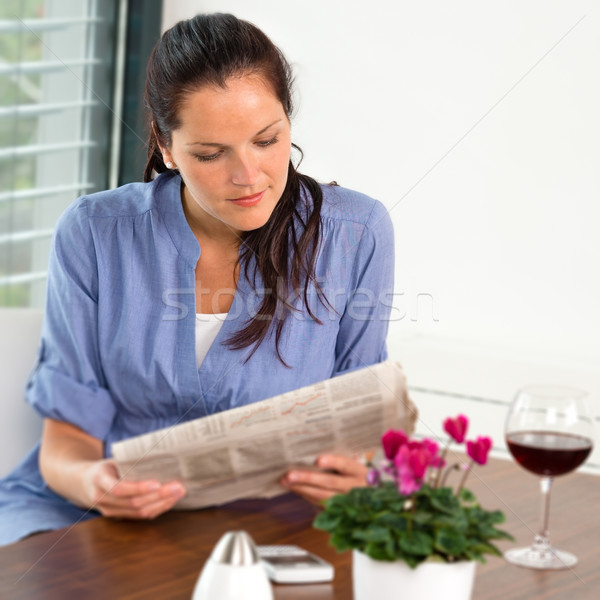 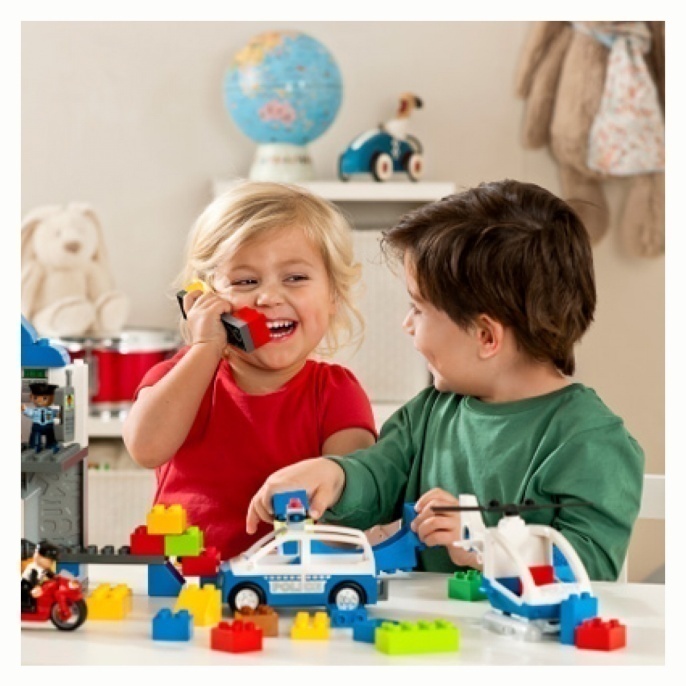 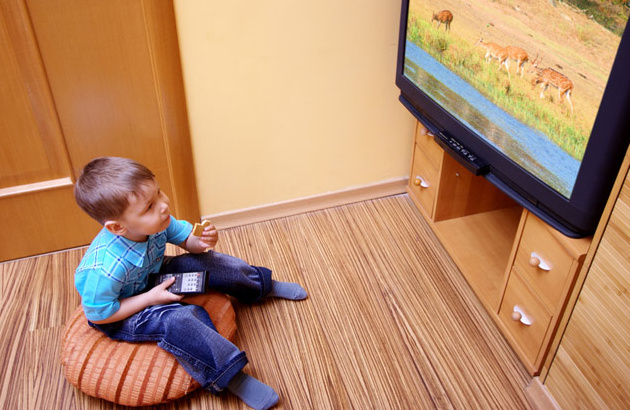 DESCRIBE THE PICTURES IN ONE   SENTENCE
SHE IS PAINTING NOW
EVERY SUNDAY
THEY CLEAN THE ROOM EVERY 
SUNDAY
NOW
THE ВOYS ARE PLAYING FOOTBALL
NOW
SHE IS SLEEPING NOW
USUALLY
HE USUALLY DOES HIS HOMEWORK
OFTEN
HE OFTEN READS BOOKS
CHOOSE between Present Continuous and Present Simple
1) I …. (to listen) to the radio now.
2) I … (to go) to school every day.
3) I usually … (to do) my homework in the evening.
4) He …. (to write ) a letter now.
5) Ann … (to drive) a car at the moment.
CHECK!!!
Am listening
Go
Do
Is writing
Is driving
It's time to harvest.
Let's summarize!
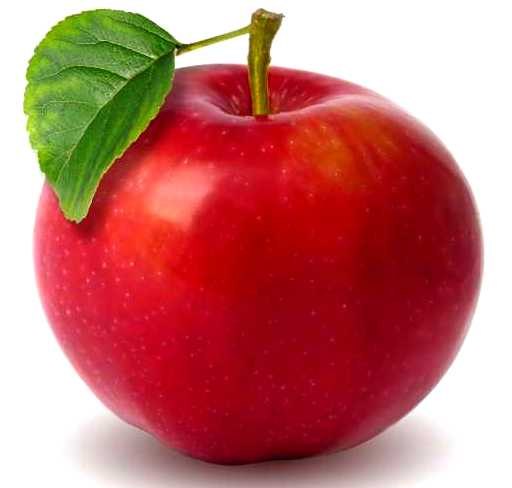 Very good
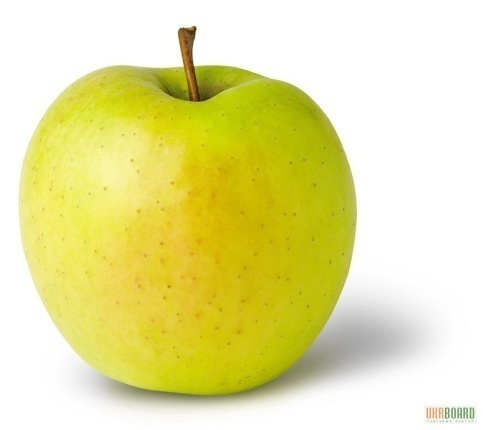 Good
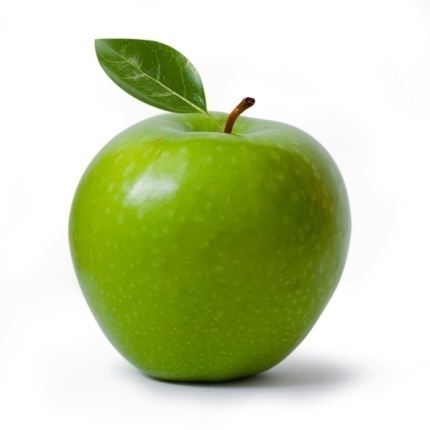 Not so good